Investigation 
of infertile couples
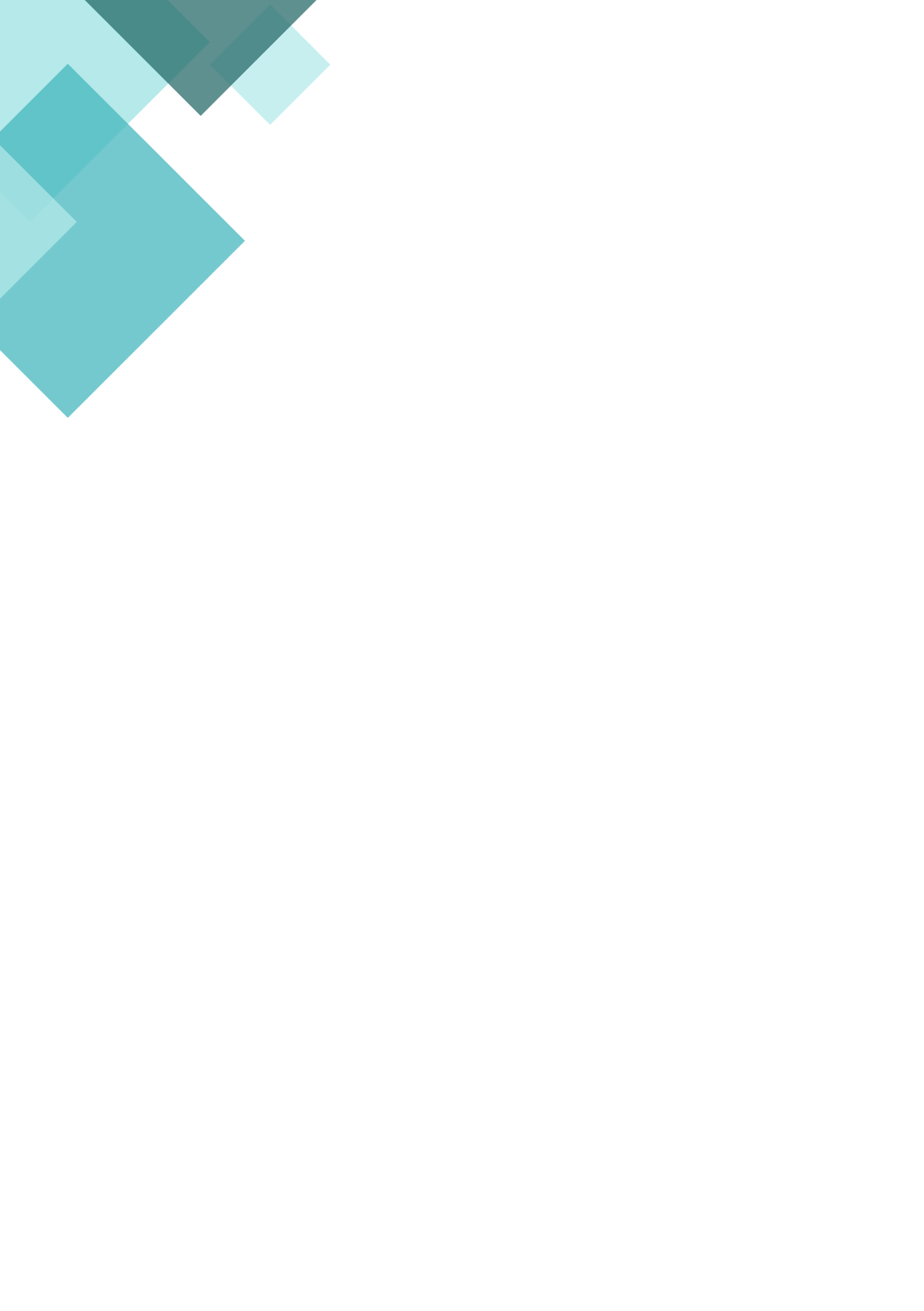 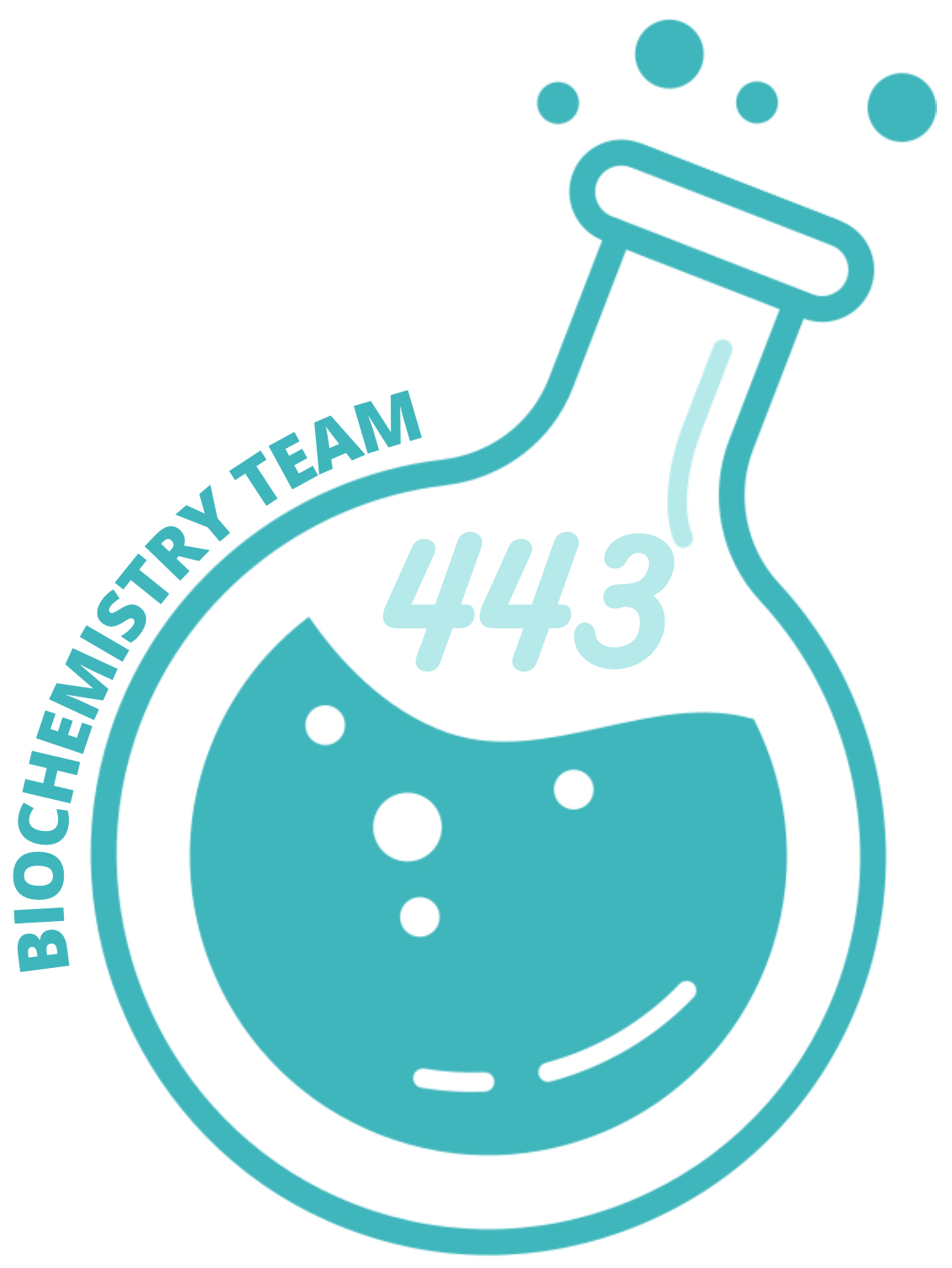 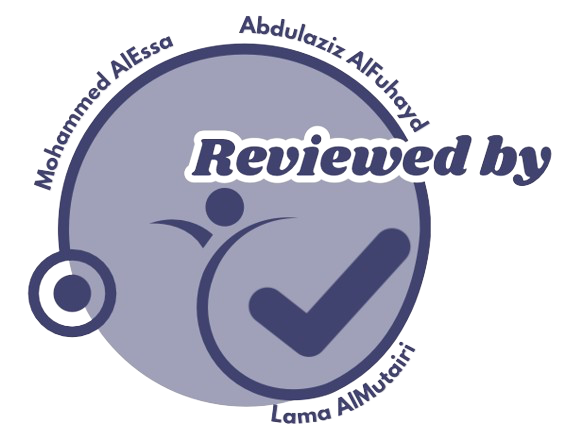 Reproductive Block
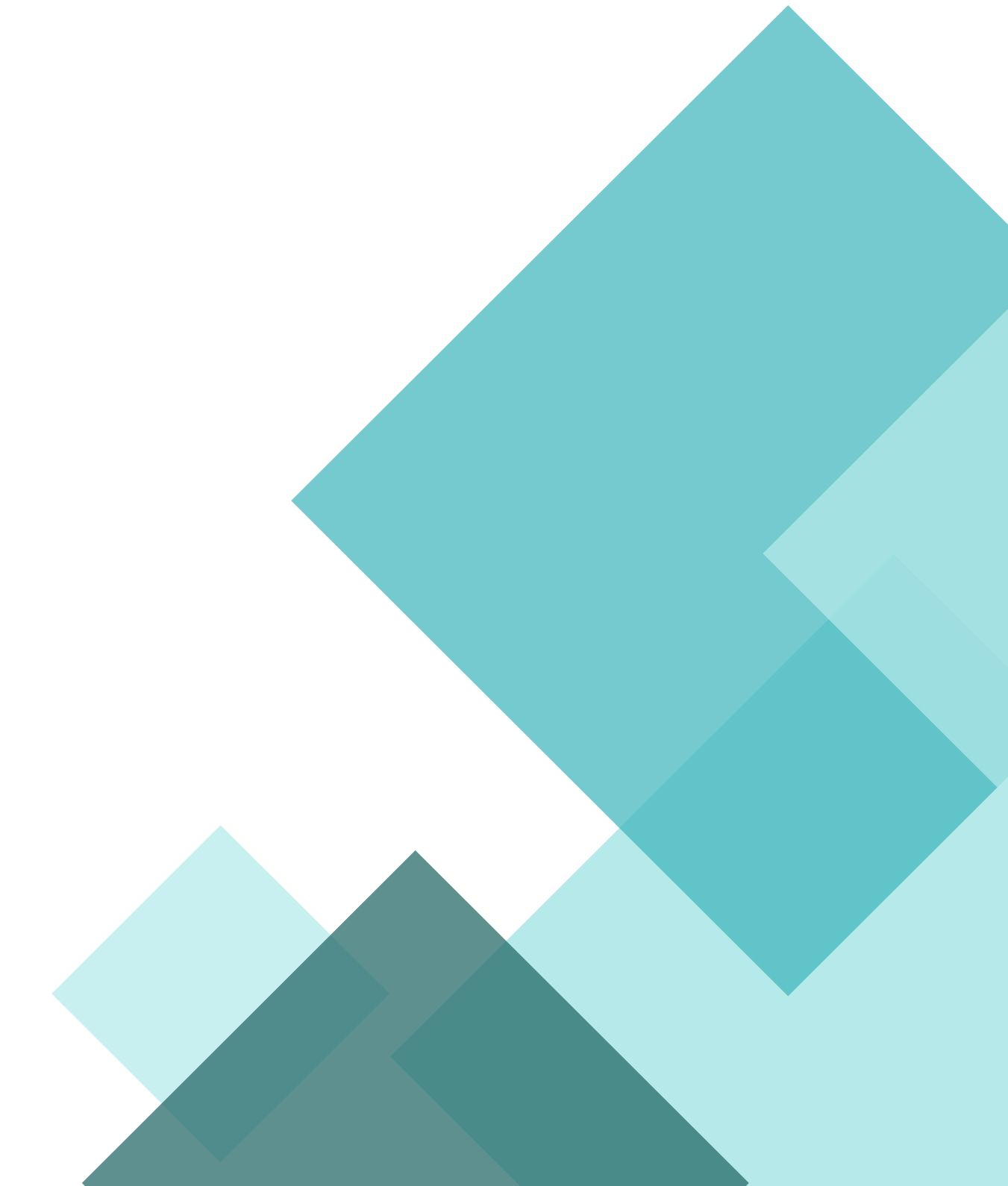 Objectives
Identify the causes of infertility in men and women
Understand the diagnostic approaches to infertility in men and women
Interpret the results of investigation of infertility in men and women
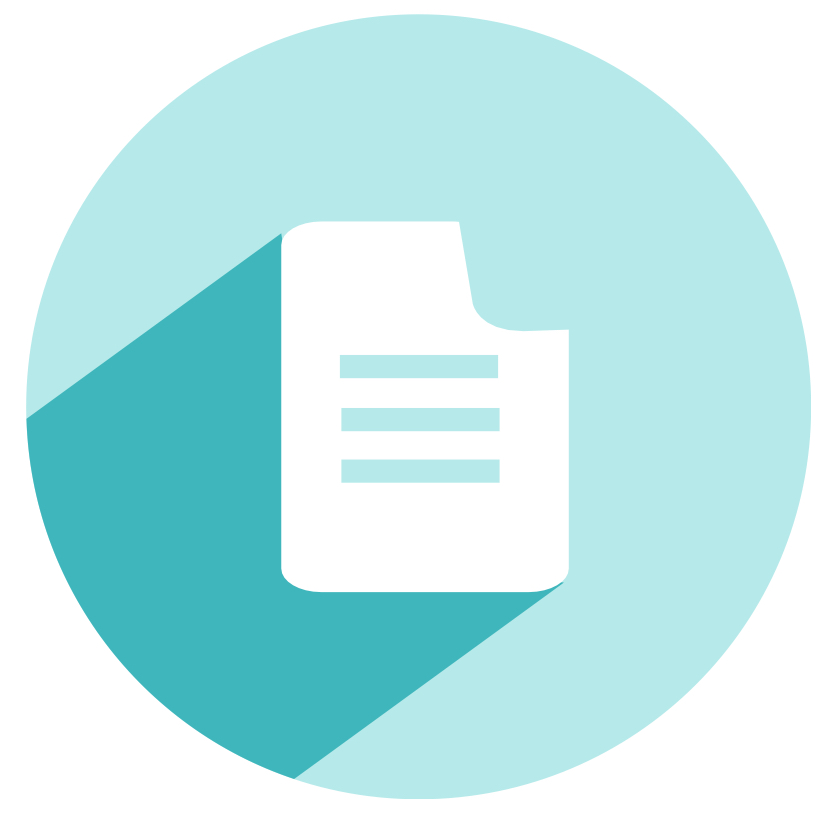 Editing File
This Lecture was presented by:
Dr.Usman Ghani / Dr.Sumbul
COLOR INDEX
Main Text
Important
Male Slides
Female Slides
Dr’s Notes
Extra
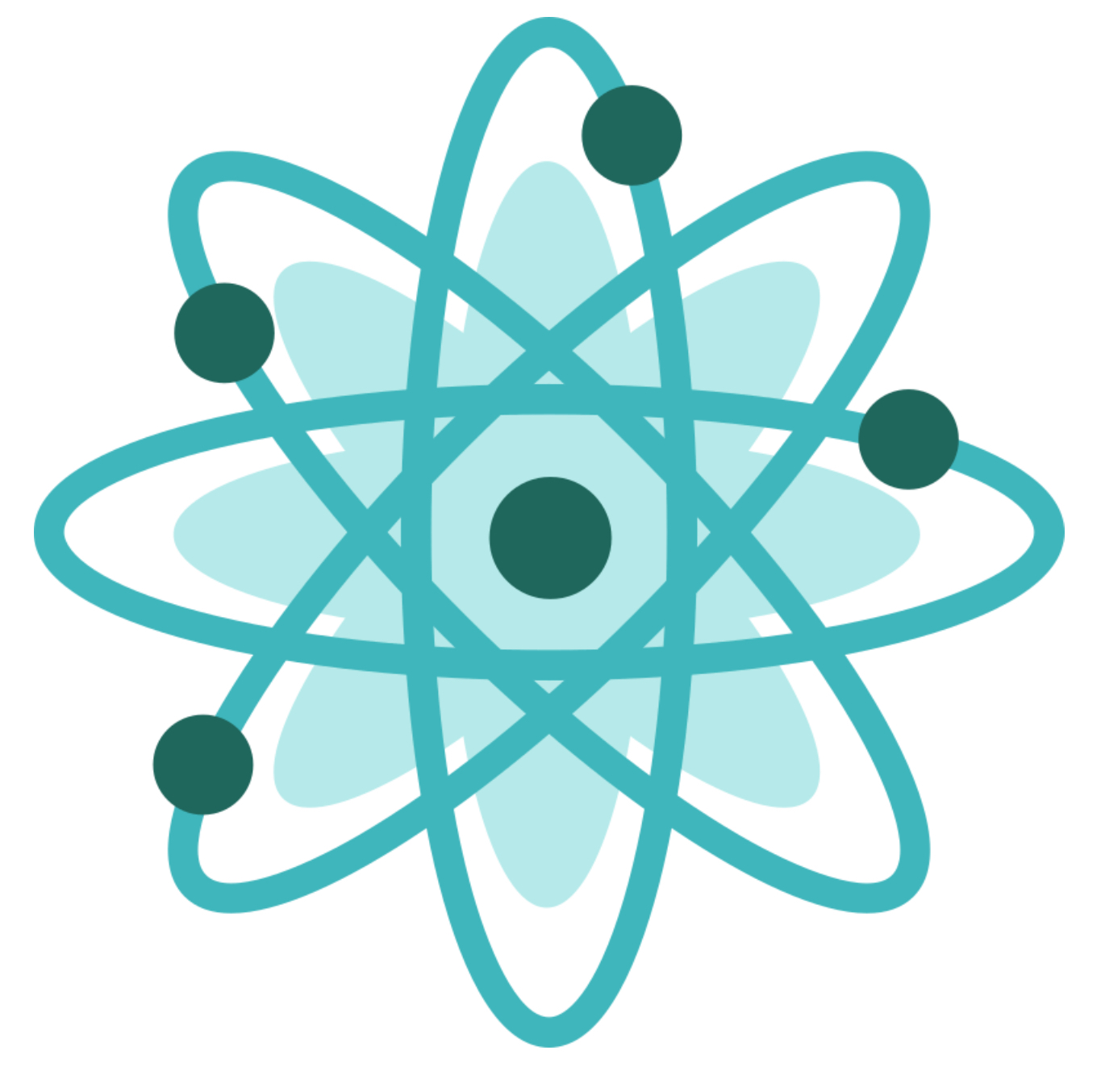 Infertility / Subfertility
Infertility / subfertility:
Definition
failure of a couple to conceive (get pregnant) after one year of regular, unprotected intercourse (without oral contraceptives).
 Female < 35 years → investigations after 1 year
                > 35 years → after six months
                > 35 + risk factors (family history..) → start investigations right away
1
failure of a couple to conceive (get pregnant) after one year of regular, unprotected intercourse (without oral contraceptives).
 Female < 35 years → investigations after 1 year
                > 35 years → after six months
                > 35 + risk factors (family history..) → start investigations right away
May be caused by endocrine problems:
                            - Females: common (1/3rd of patients).
                   - Males: rare, rarely caused by hormone dysfunction.
Causes:
In some couples no cause can be identified.
May be caused by endocrine problems:
Females: common (1/3rd of patients).
Males: rare, rarely caused by hormone dysfunction.
In some couples no cause can be identified.
Endocrine Investigations 
in subfertile Women
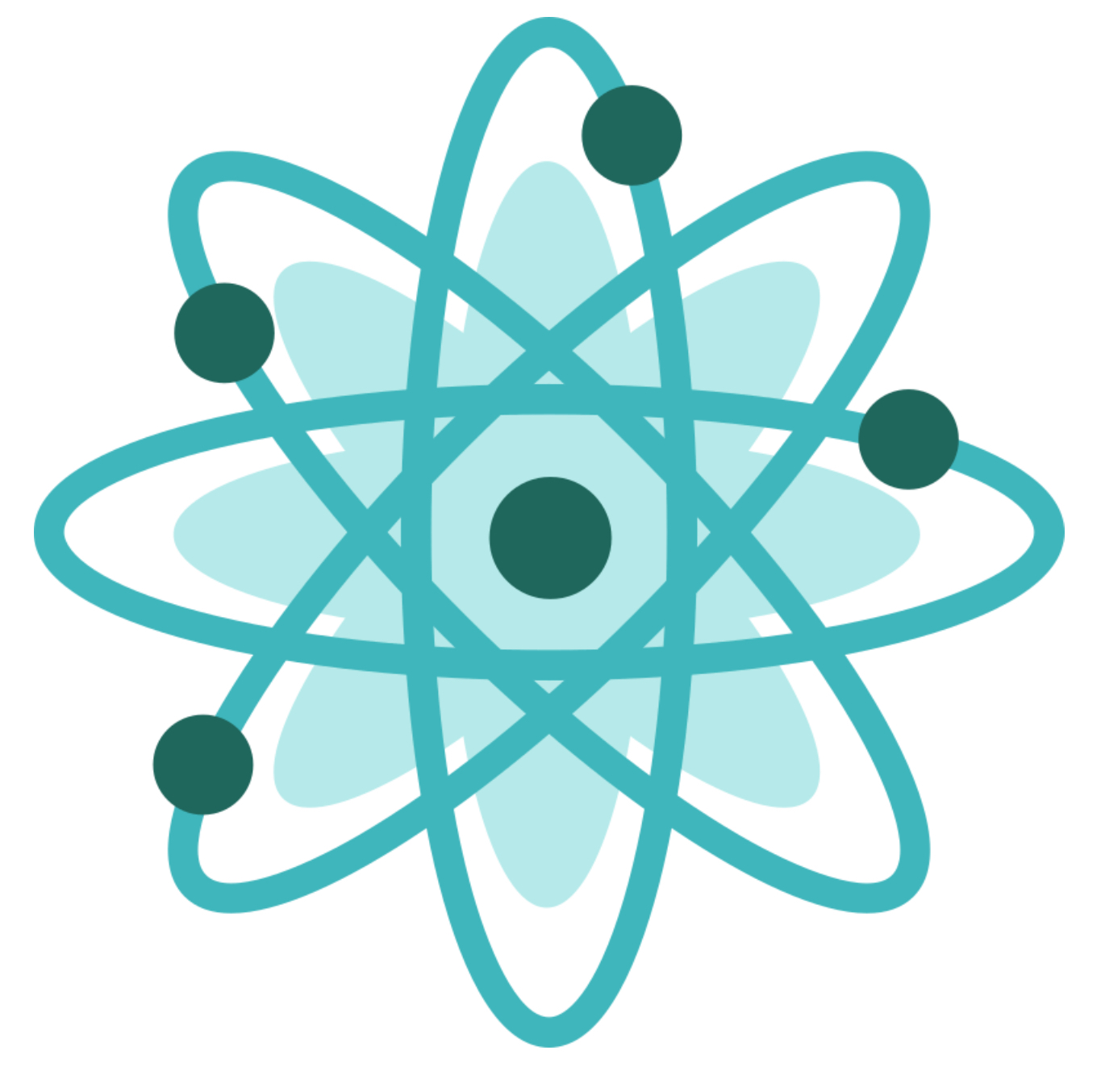 Endocrine investigations in subfertile women
1
Investigations are based on the phase of menstrual cycle.
2
Serum progesterone should be measured in the middle of luteal phase ( day 21 ). 7 days before the end of the cycle, if cycle is 30 days → measure on day 23 for at least 3 cycles then avg. is taken.
3
High progesterone (>30 nmol/L) → indicates ovulation. No. 1 investigation If low, then do more investigations
4
When do we need hormone measurement? oligomenorrhea or amenorrhea. Progesterone will be much lower
5
Endocrine causes of female infertility:
↑ secretion of ovarian androgens:
 - Obesity
 - insulin resistance (diabetes)
PCOS (major cause)
Primary ovarian failure:
Postmenopausal hormonal pattern: ↑ gonadotropins +↓oestradiol
Hormone replacement therapy can be given (doesnʼt treat infertility).
Hyperprolactinemia
Cushing syndrome
Hypogonadotropic hypogonadism:
Due to: hypothalamic- pituitary lesion, Rare
↓ gonadotropin / oestradiol. Malnourished female
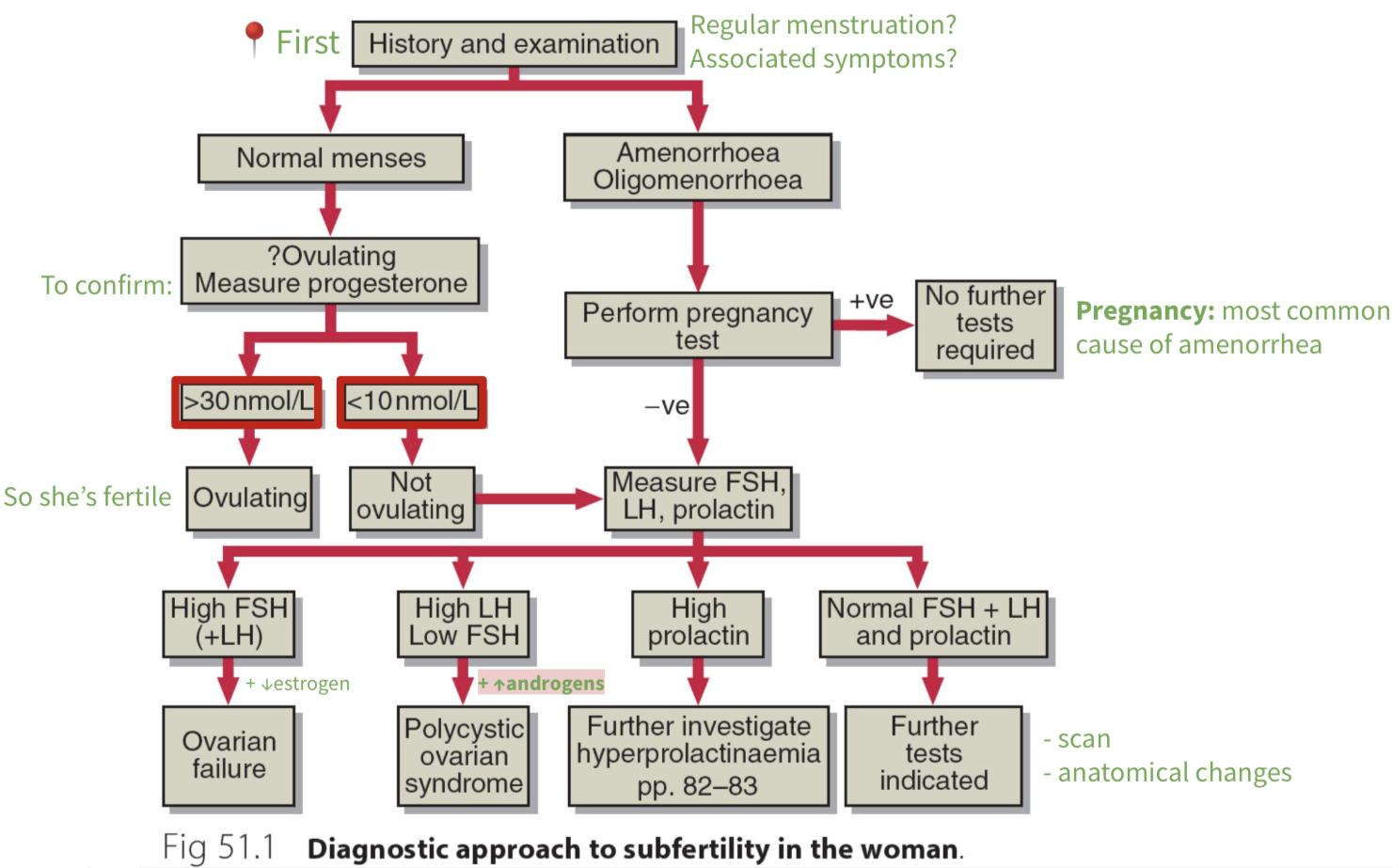 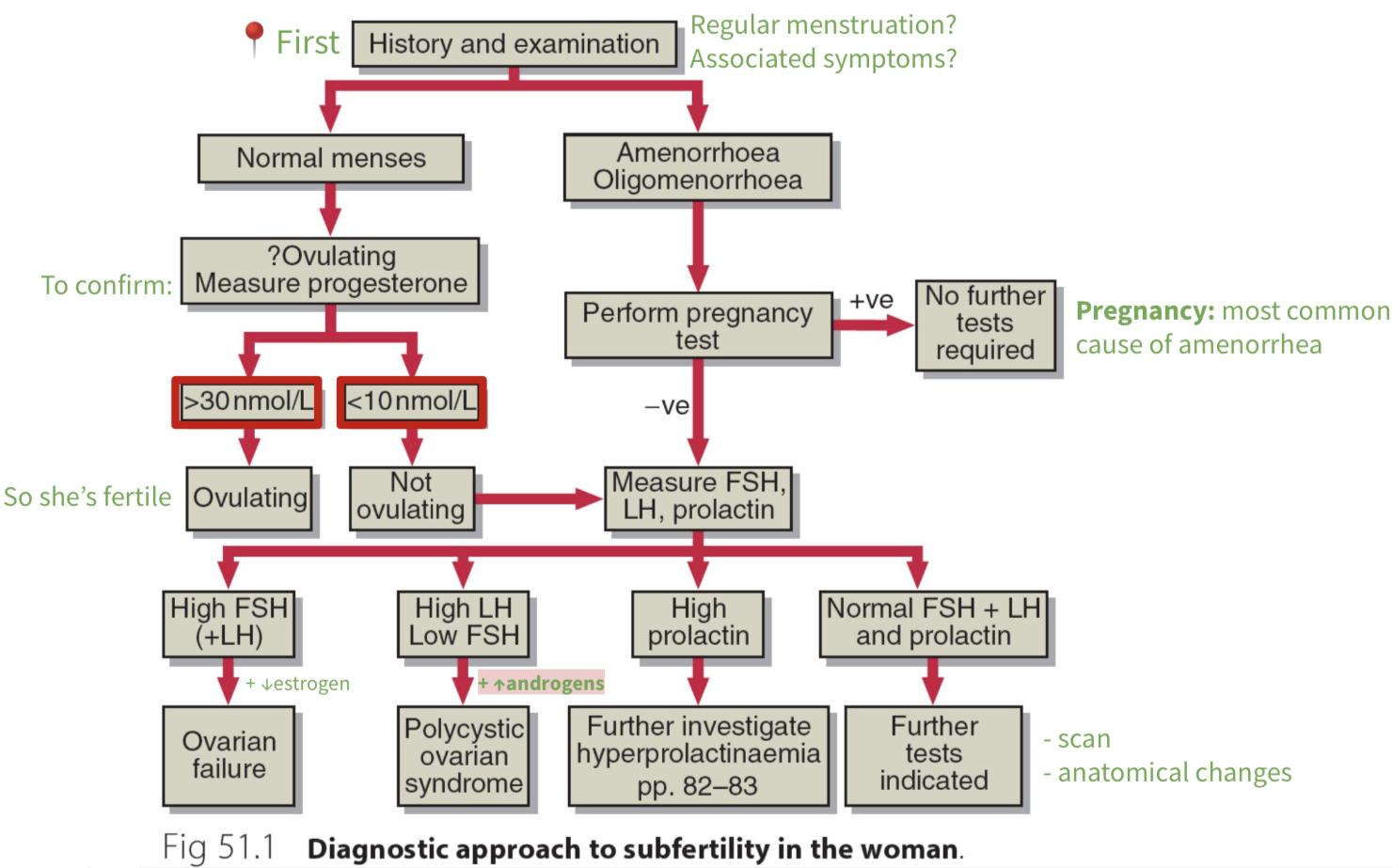 Investigations are based on the phase of menstrual cycle.
Serum progesterone should be measured in the middle of luteal phase ( day 21 ). 7 days before the end of the cycle, if cycle is 
30 days → measure on day 23 for at least 3 cycles then avg. is taken.
High progesterone (>30 nmol/L) → indicates ovulation. No. 1 investigation If low, then do more investigations
When do we need hormone measurement? oligomenorrhea or amenorrhea. Progesterone will be much lower
Endocrine causes of female infertility:
Endocrine Investigations 
in subfertile Man
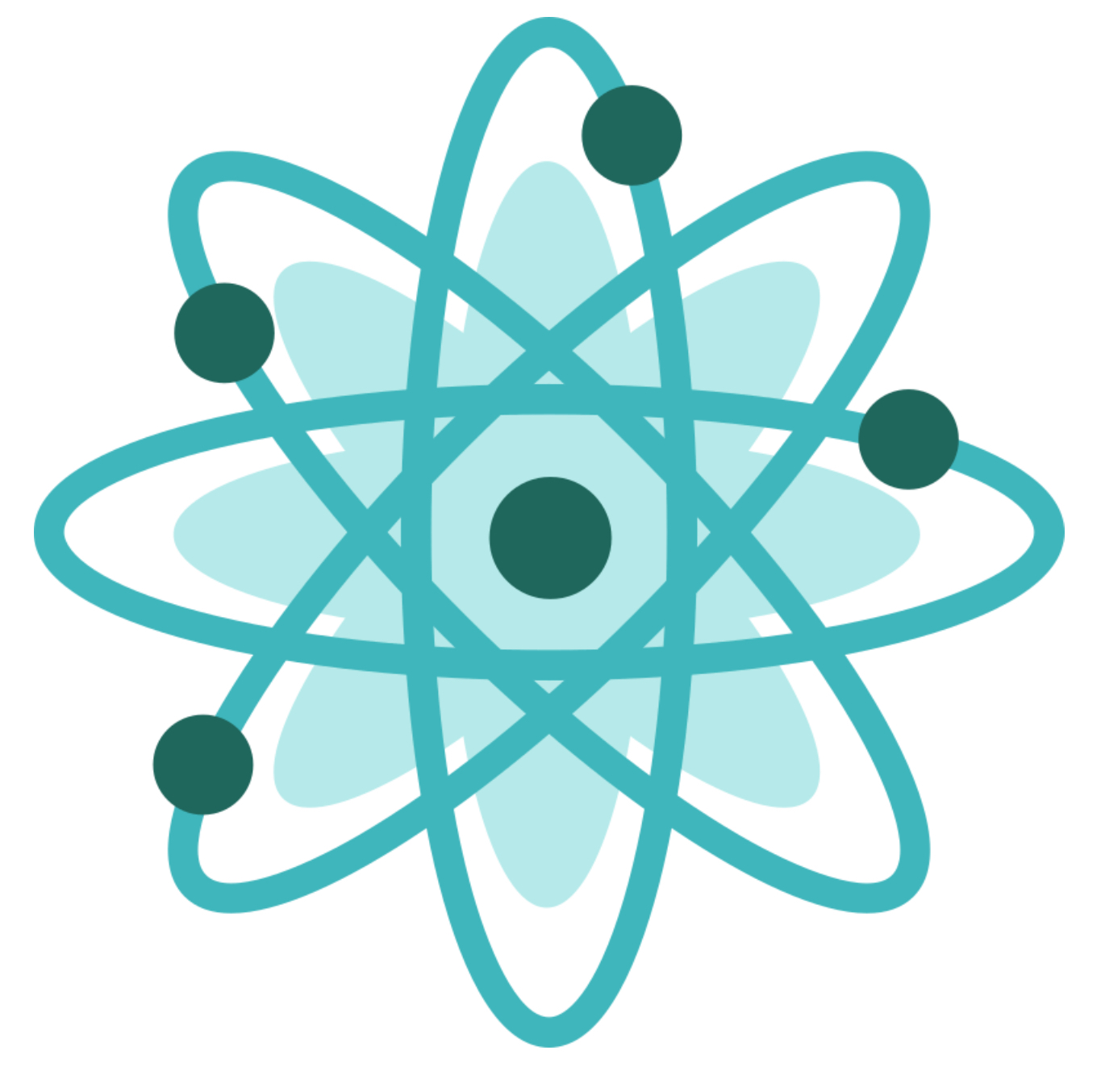 1
4
1
Eugonadal men + normal sperm analysis → no endocrine investigations.
Endocrine investigations in subfertile man
2
Endocrine causes of infertility in men are rare.
3
In hypogonadal men, we should measure: - Testosterone   - Gonadotropins
4
Semen analysis : Volume -  liquefaction time - sperm count - motility - presence of abnormal spermatozoa, PH - WBCs .
5
Endocrine investigations in subfertile men:
Primary testicular Failure:
Due to damage in the testes (Interstitial ,tubular)
low testosterone + high gonadotropins
Hyperprolactinemia ( a rare cause in men)
Hypothalamic-pituitary Disease:
Decreased testosterone with low/normal gonadotropins
suggests hypogonadotropic hypogonadism
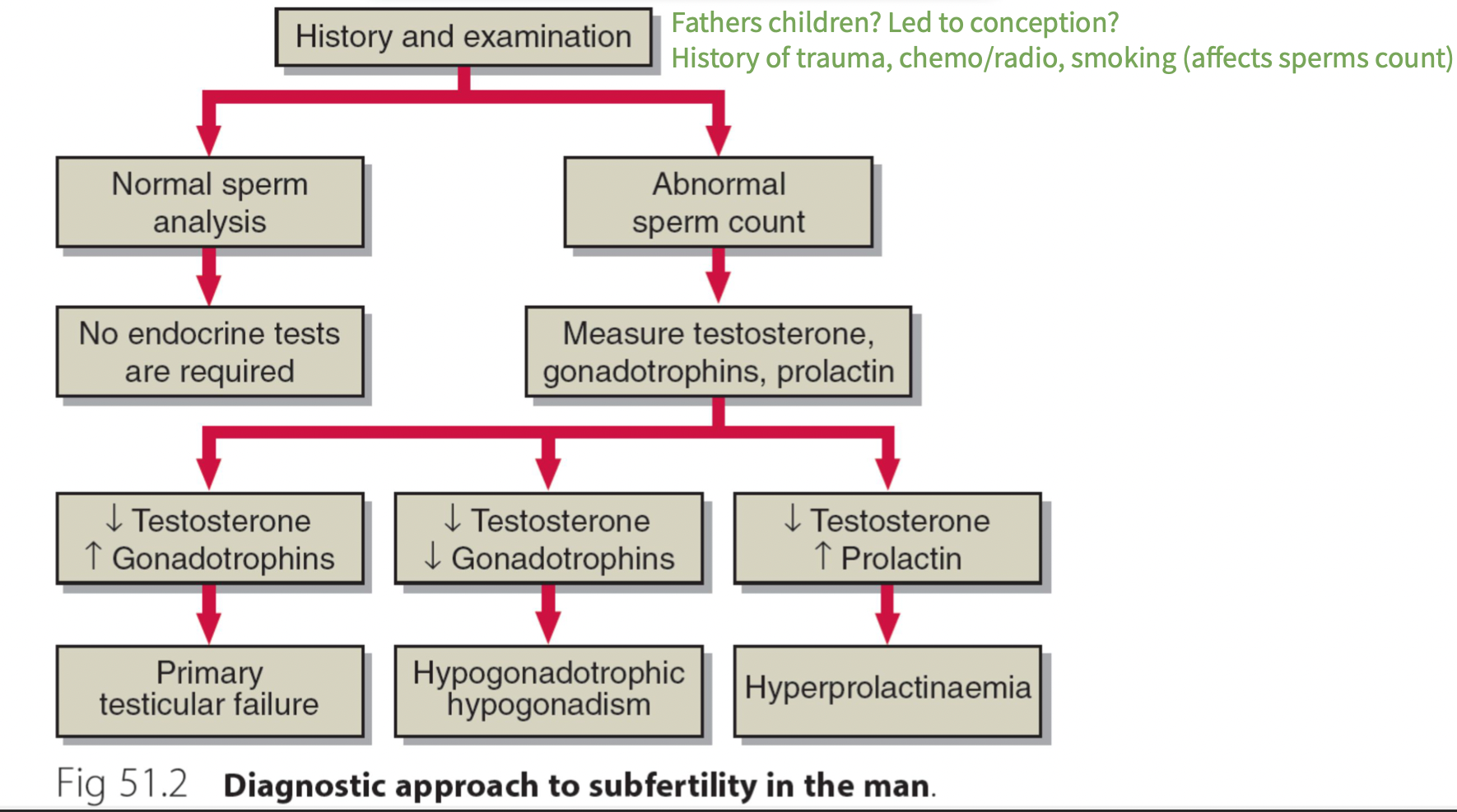 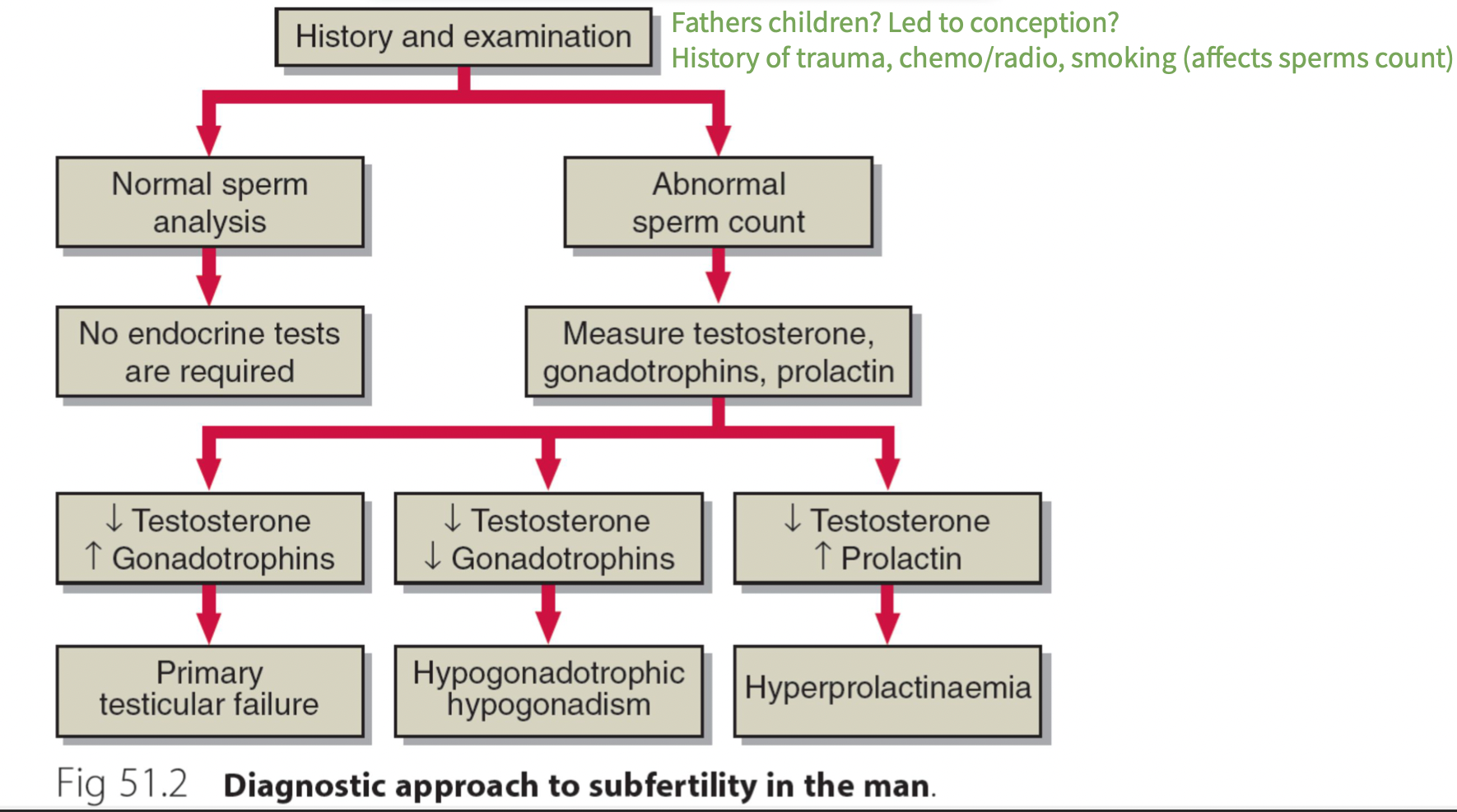 Eugonadal men + normal sperm analysis → no endocrine investigations.
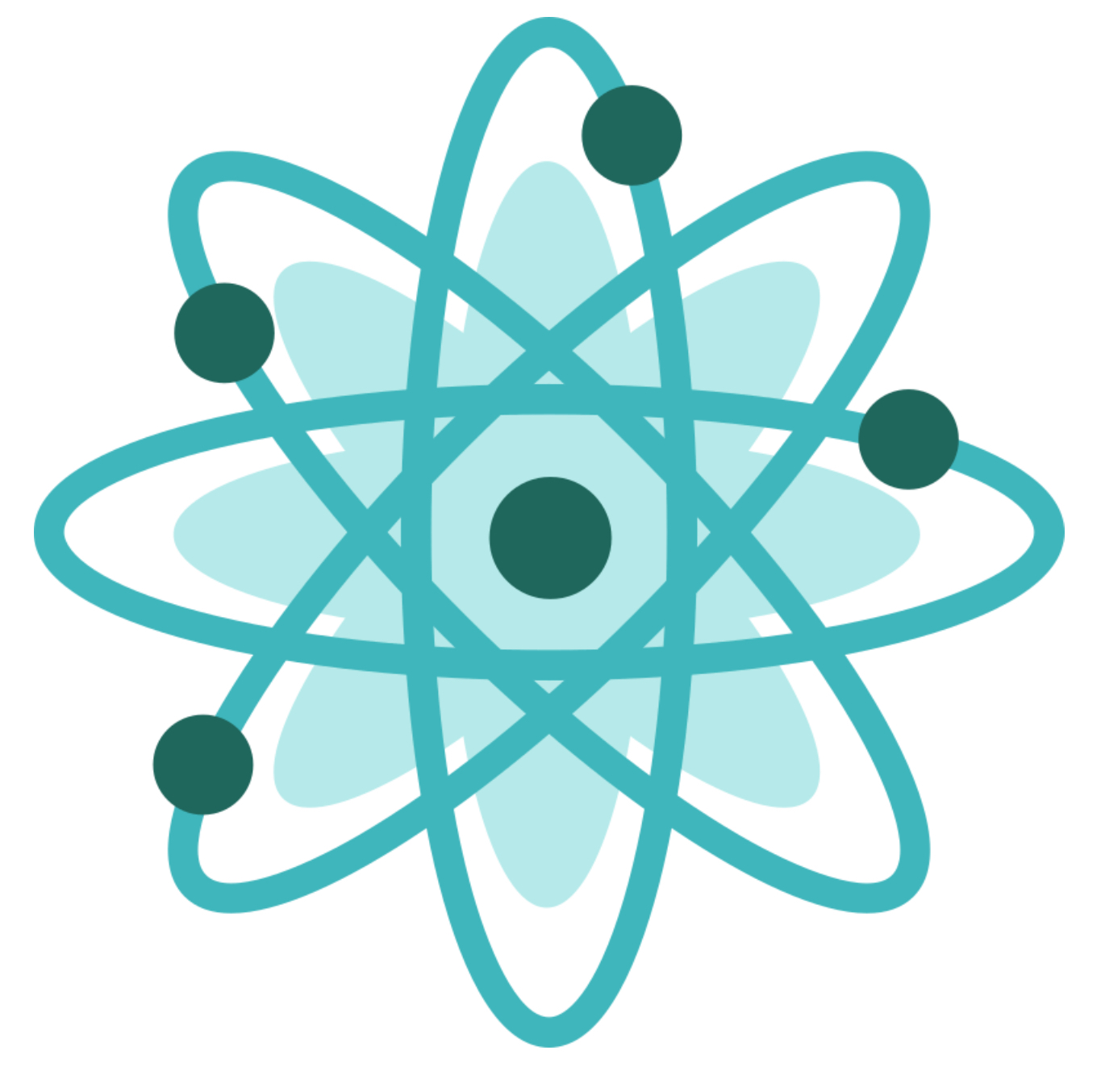 Anti Mullerian Hormone (AMH)
Asses
Definition
Secreted by
Prolactin : an anterior pituitary hormone.
Regulation of prolactin secretion: (tightly regulated)
         -  Stimulated by TRH from hypothalamus.
        -  Inhibited by dopamine from hypothalamus. 
Acts directly on the mammary glands to control lactation.
↑ prolactin → gonadal function impairment → infertility in both sexes.
 Early indications:
        -  Women: amenorrhea and galactorrhea
        -  Men: none (Adenoma→compress optic nerve→vision disturbance and headache) 
Causes of hyperprolactinemia:
3
1
2
Initial recruitment of primary follicles from primordial follicles.
◎ A polypeptide hormone called Mullerian- inhibiting substance.
◎  growing ovarian follicles, Secretion is proportional to follicular development.
◎ ovarian reserve and female fertility.
◎ Ovarian reserve: number and quality of oocytes in the ovaries.
Anti mullerian hormone (AMH)
Hyperprolactinemia
A polypeptide hormone called Mullerian- inhibiting substance.
Secreted by: growing ovarian follicles
                  - Secretion is proportional to follicular development.
Asses: ovarian reserve and female fertility.         - Ovarian reserve: number and quality of oocytes in the ovaries.
In the ovary, it inhibits the:
       - Initial recruitment of primary follicles from primordial follicles. 
      - Sensitivity of antral follicles to FSH during cyclical recruitment.
      - premature depletion of follicles. ( So it delays menopause)
The number of remaining primordial follicles correlate with the number of growing follicles.
Since only growing follicles produce AMH → AMH plasma levels reflect the number of remaining primordial follicles .
The number of remaining primordial follicles correlate with the number of growing follicles.
In the ovary, it inhibits the:
Sensitivity of antral follicles to FSH during cyclical recruitment.
premature depletion of follicles. ( So it delays menopause)
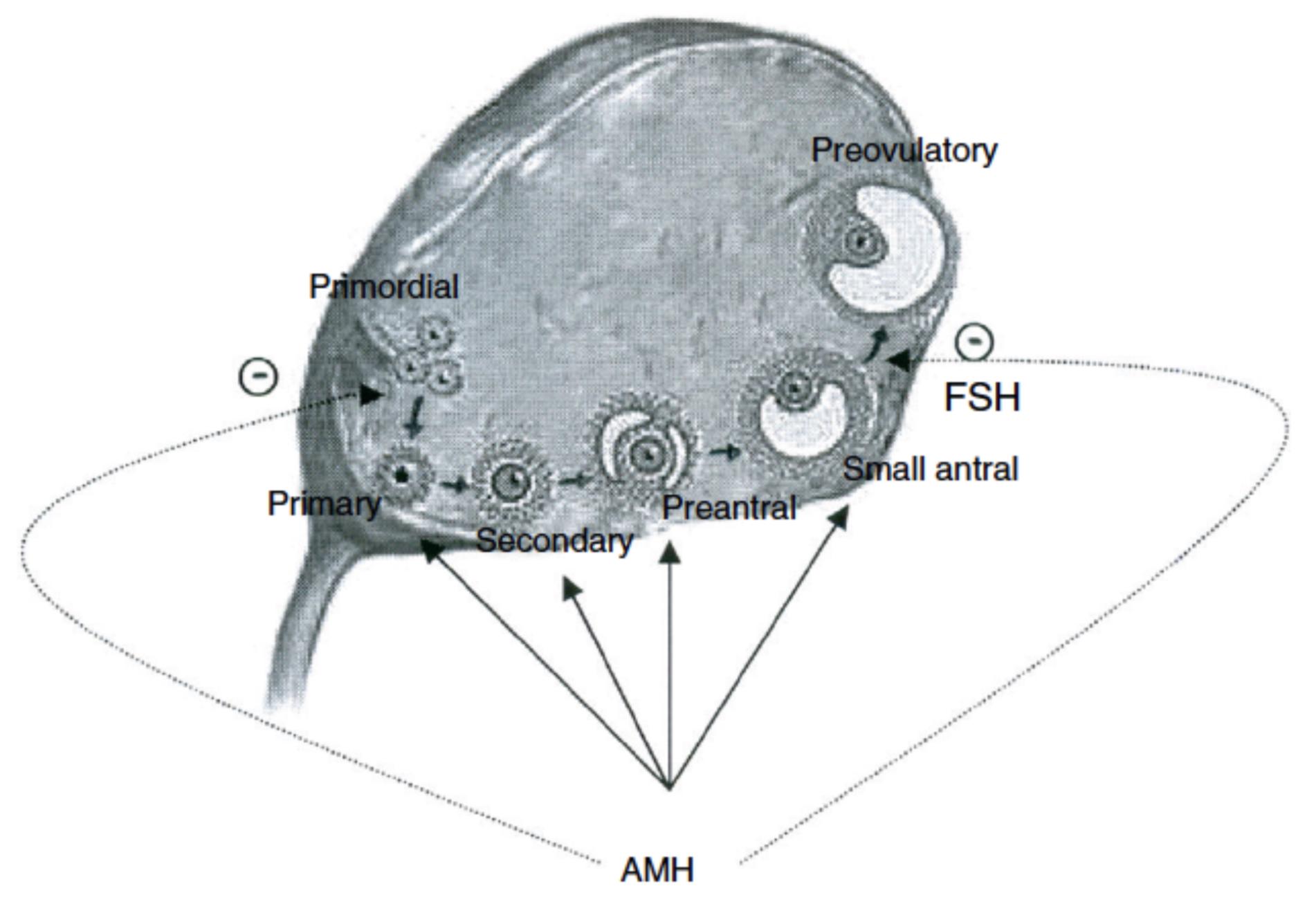 ↓ FSH Sensitivity
↓ Recruitment
1
2
3
1
4
Since only growing follicles produce AMH → AMH plasma levels reflect the number of remaining primordial follicles.
Stress
Prolactinoma
Other pituitary disease
Seizures
AMH and folliculogenesis
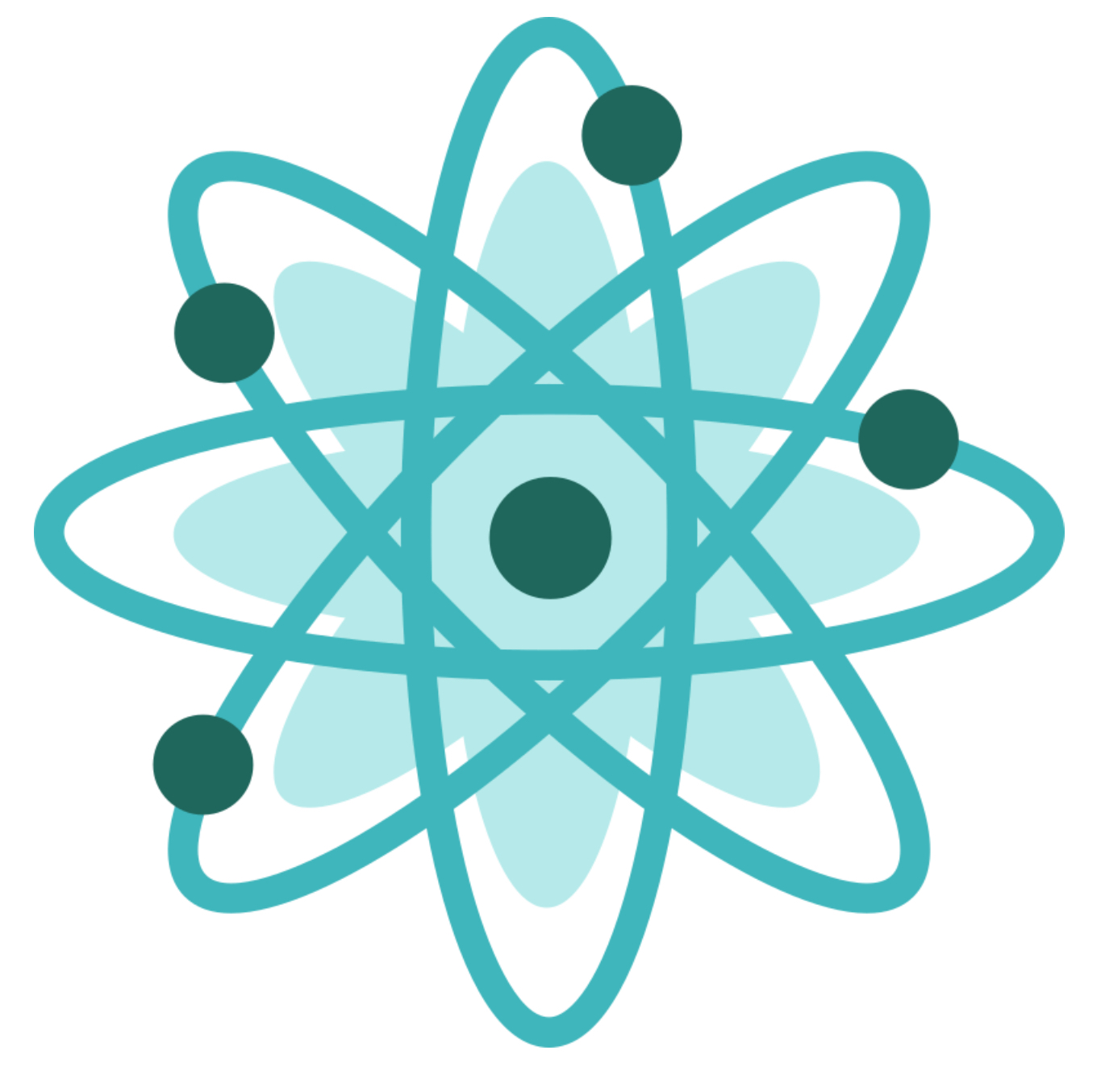 Hyperprolactinemia
5
7
6
Drugs : -Estrogens               -Phenothiazines    -Metoclopramide -α-methyl dopa
Primary hypothyroidism: prolactin is stimulated by TRH
Idiopathic hypersecretion: impaired secretion of dopamine (usually inhibits prolactin release).
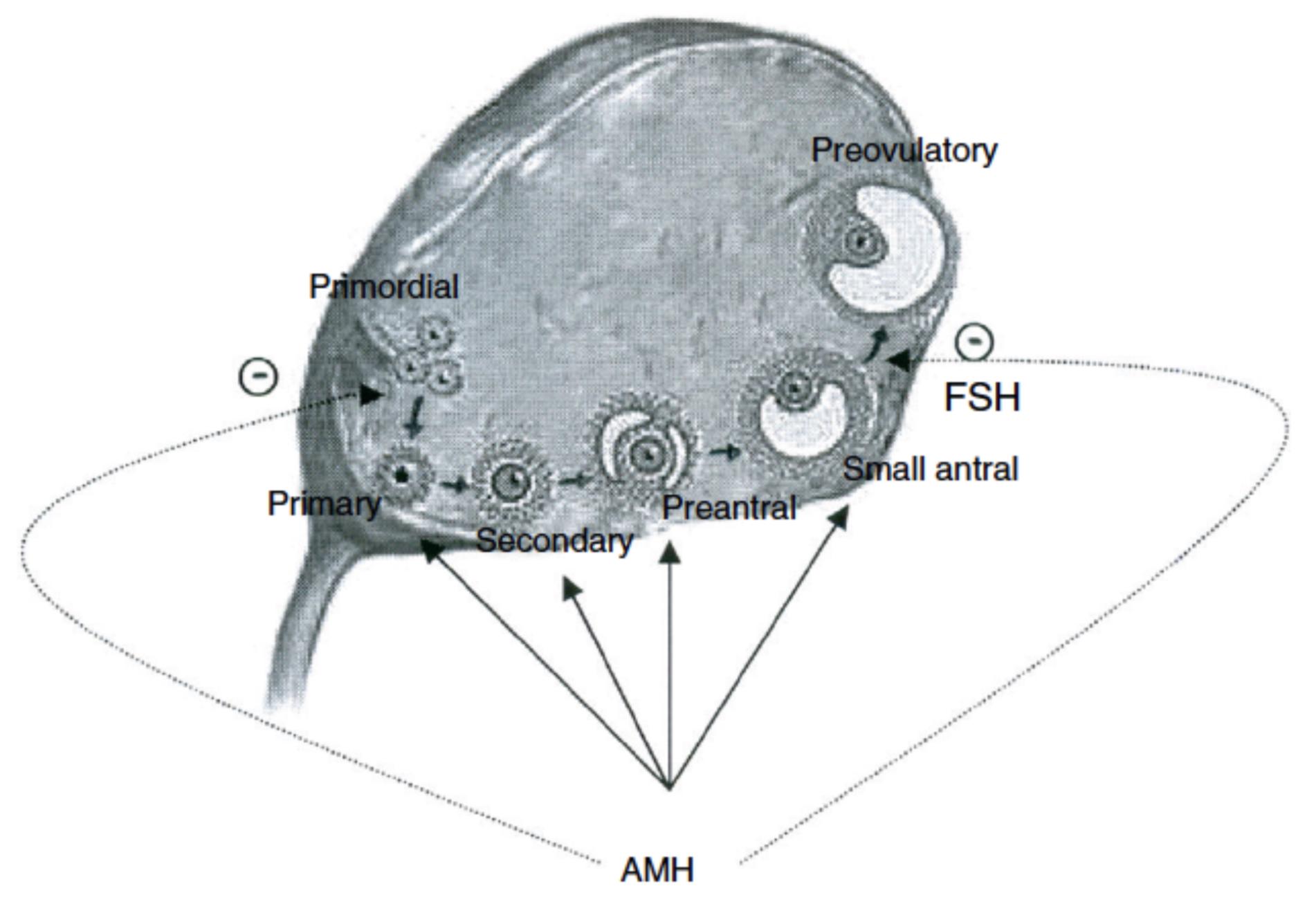 Diagnosis: exclude stress, drugs, other diseases, 
Differential diagnosis:
           -  Prolactinoma (check by radiological examination)
           -  Idiopathic hypersecretion
To differentiate between them → TRH stimulation test                                                 Prolactin does not increase → prolactinoma                                                                                                                                        Prolactin increases → idiopathic hypersecretion
↓ FSH Sensitivity
↓ Recruitment
5. Primary hypothyroidism: prolactin is stimulated by TRH
6. Drugs : Estrogens, Phenothiazines, Metoclopramide, α-methyl dopa
7. Idiopathic hypersecretion: impaired secretion of dopamine 
    (usually inhibits prolactin release).
AMH and folliculogenesis
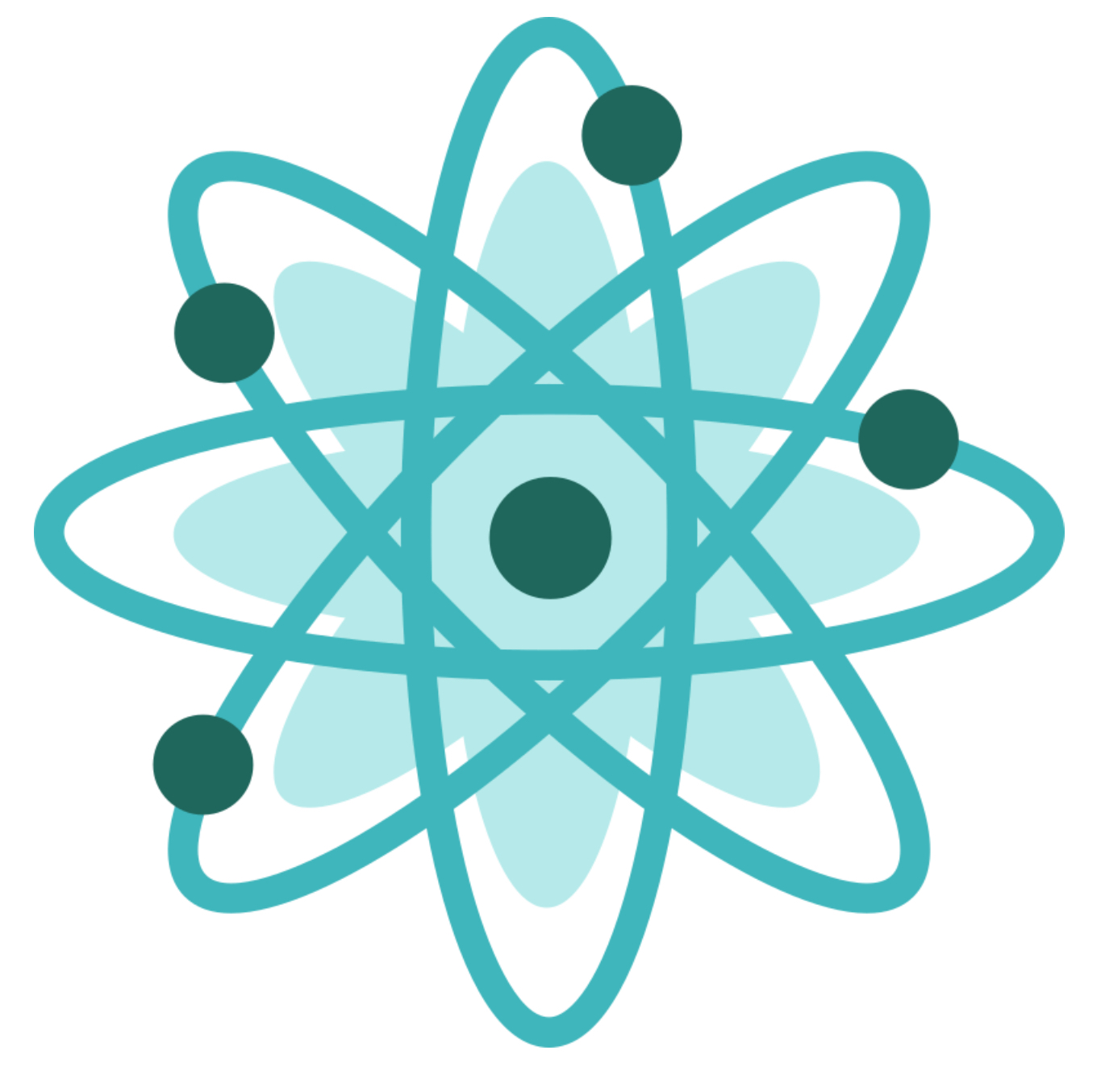 Take Home Messages
Endocrine causes of infertility are more common in women than men
In women serum progesterone >30 nmol/L indicates ovulation
Hyperprolactinemia is a rare cause of male infertility
MCQs
A1. D  A2. D  A3. B  A4. A  A5. B  A6. C
Team leaders
Remaz Almahmoud      Mohammed Alqutub
Team members
Nazmi M Alqutub
Nazmi A Alqutub
Abdullah Almissaind
Remas Aljeaidi
Sarah Alshahrani
Fatimah Alghamdi
Rahaf Alslimah
Rawan Alqahtani
Reema Almotairi
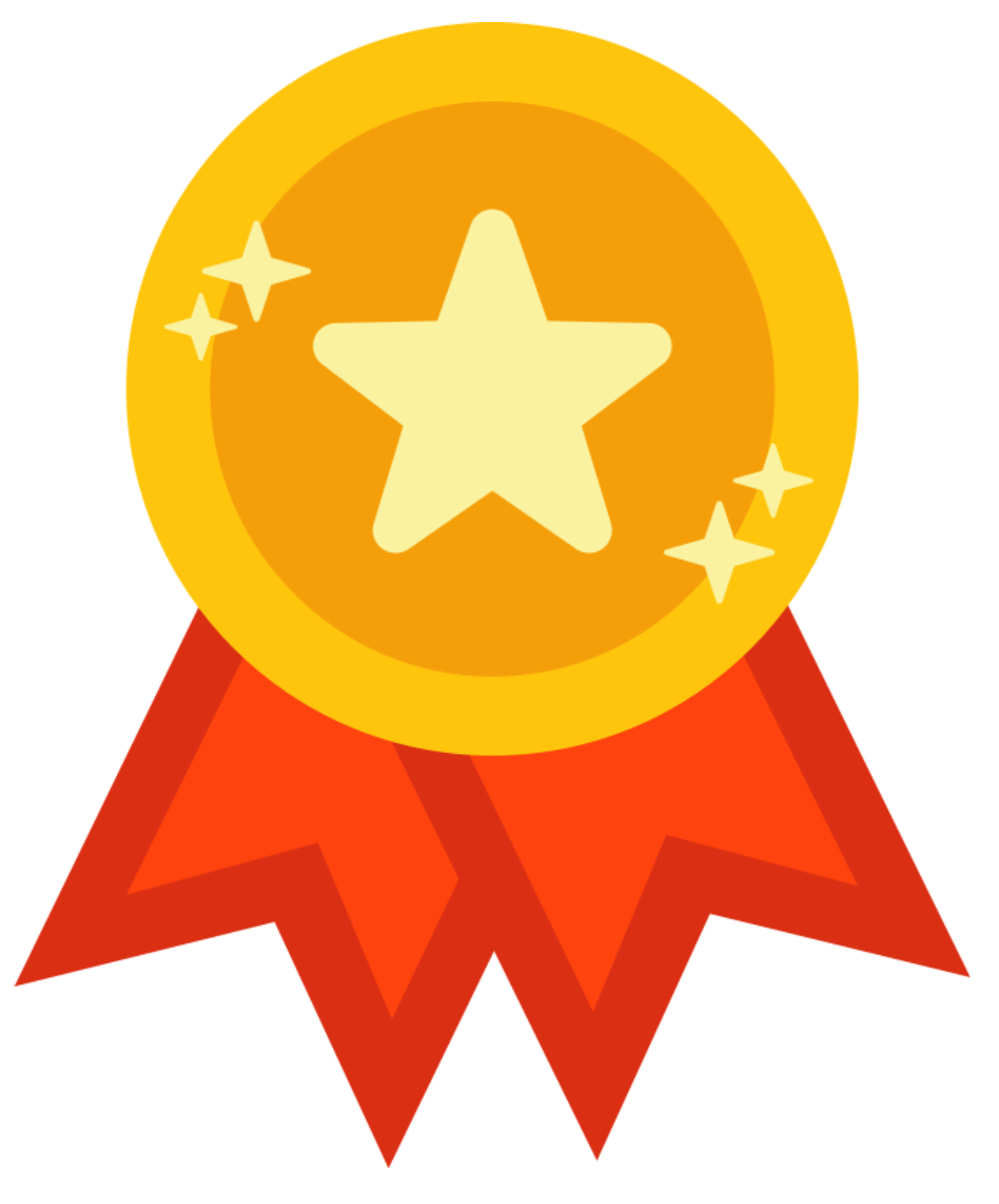 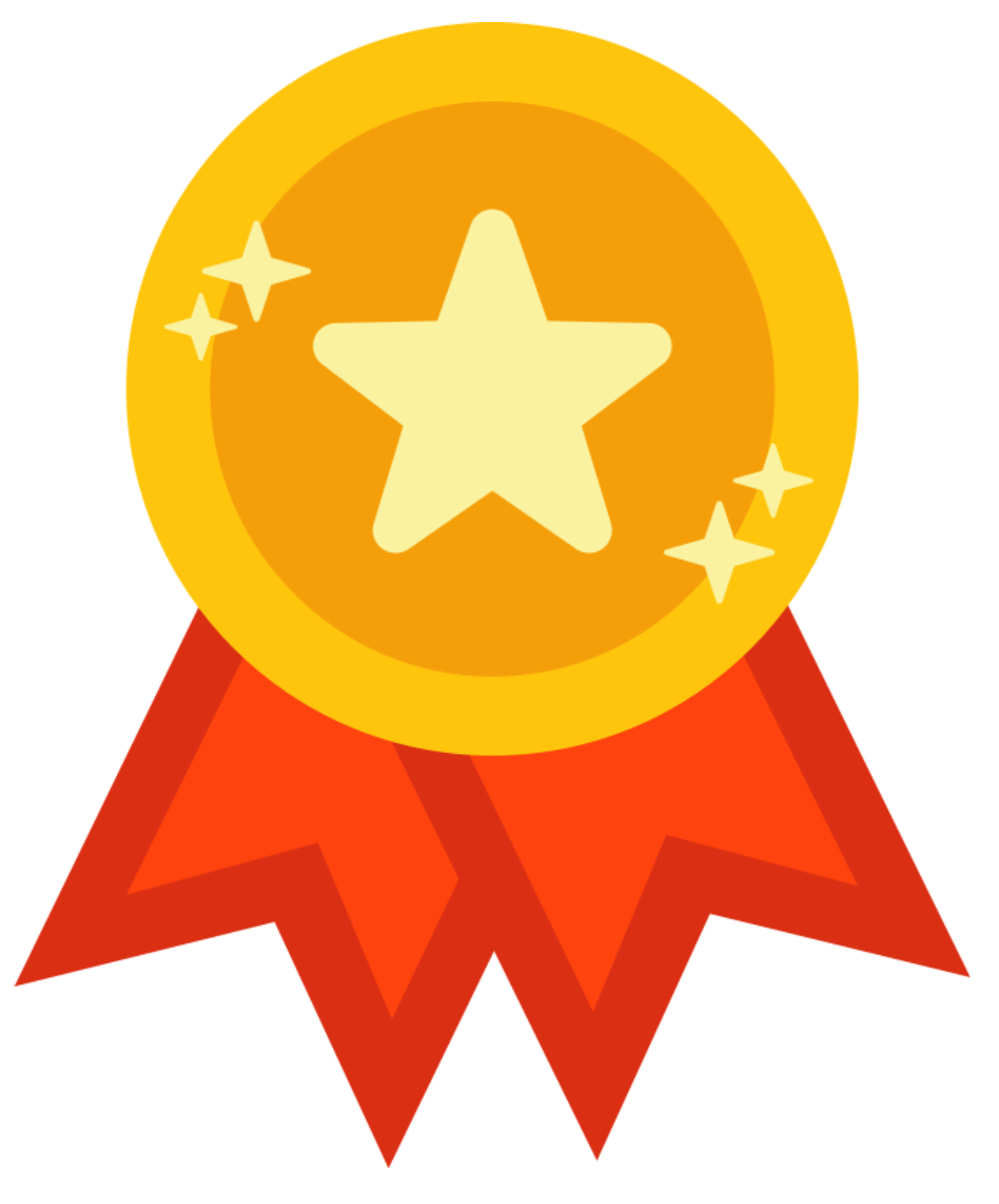 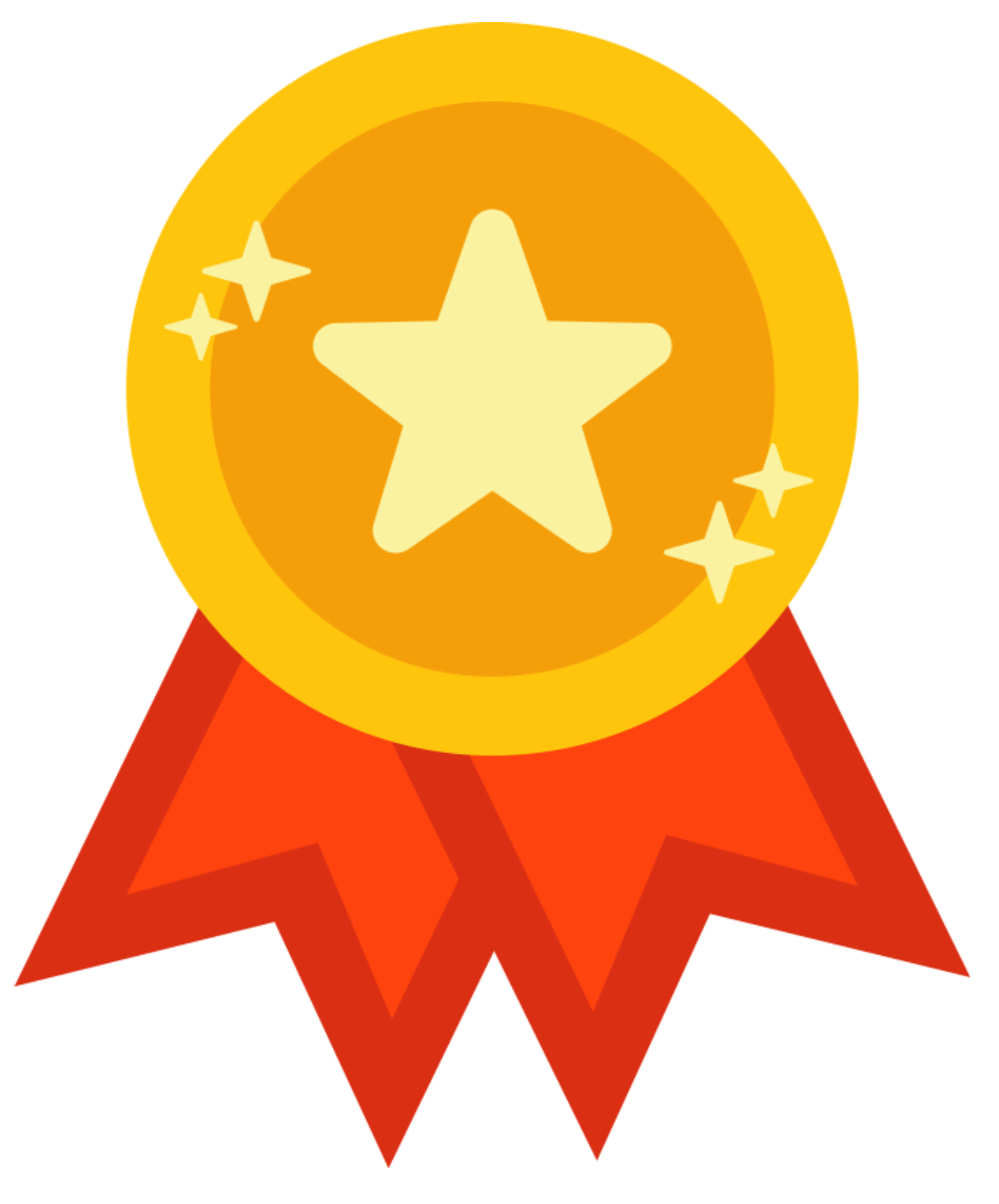 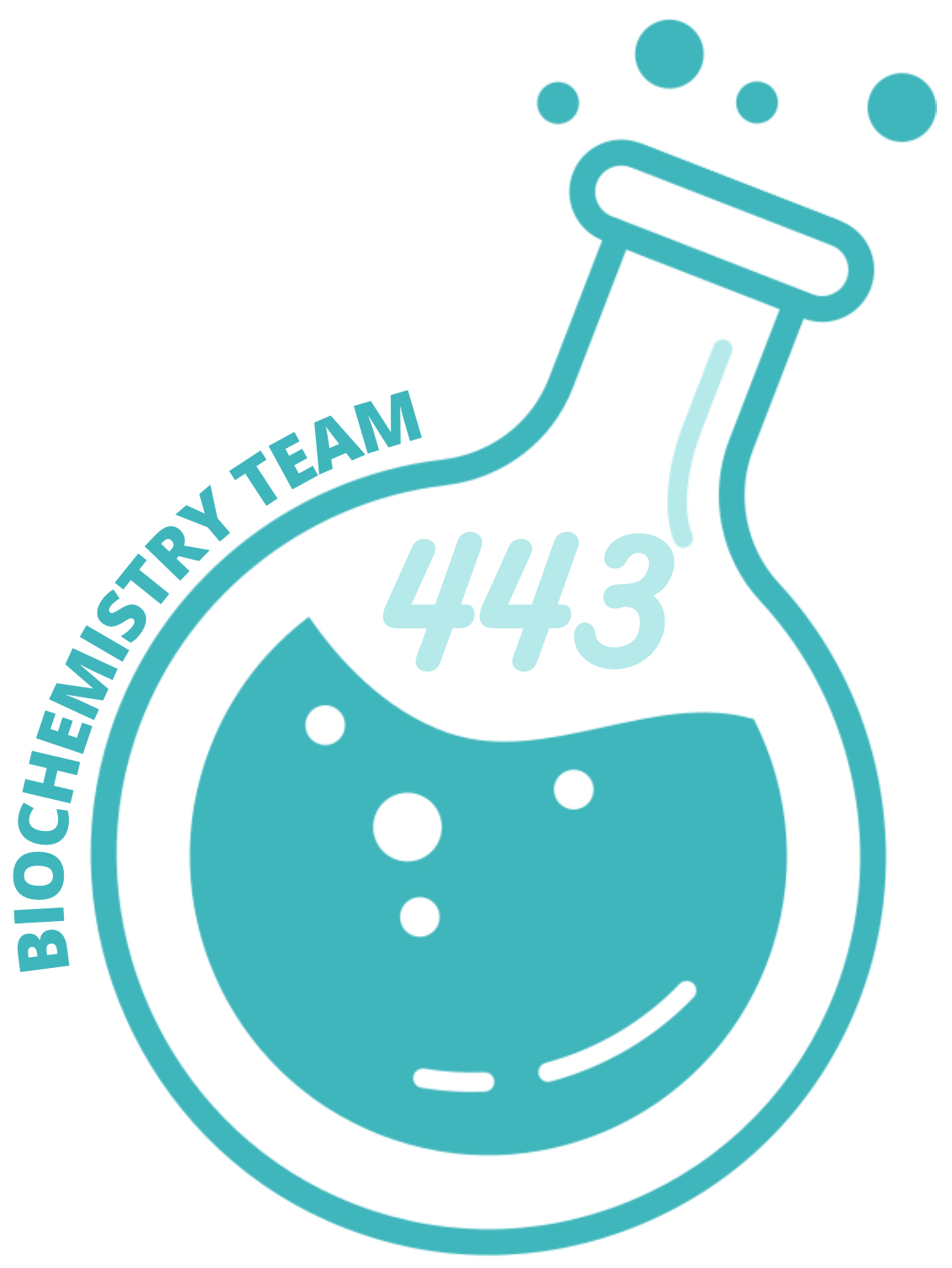 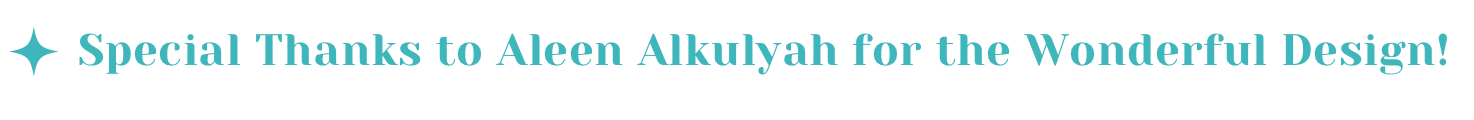 Biochemistry.med443@gmail.com
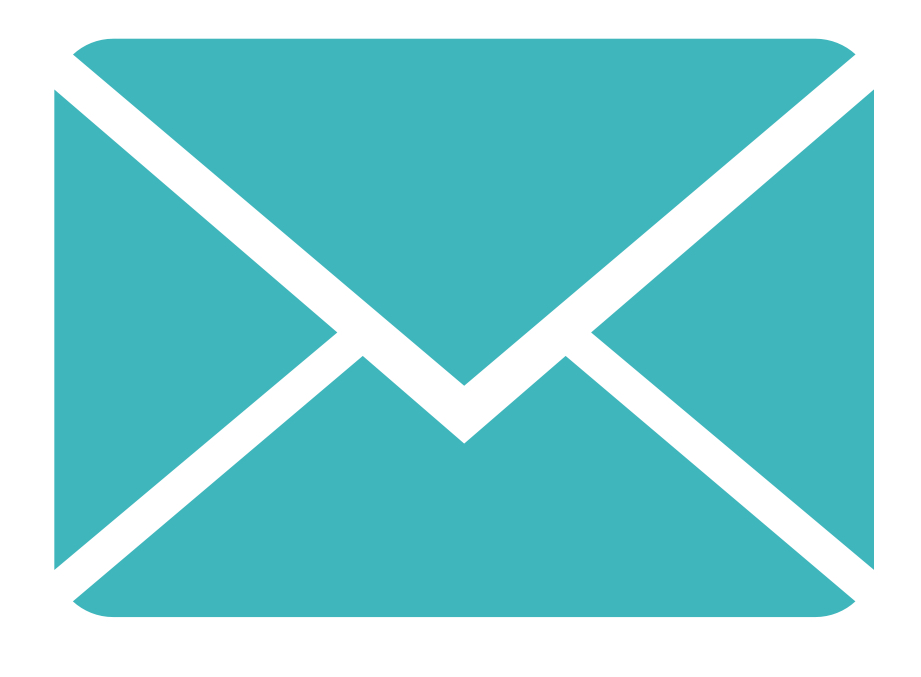